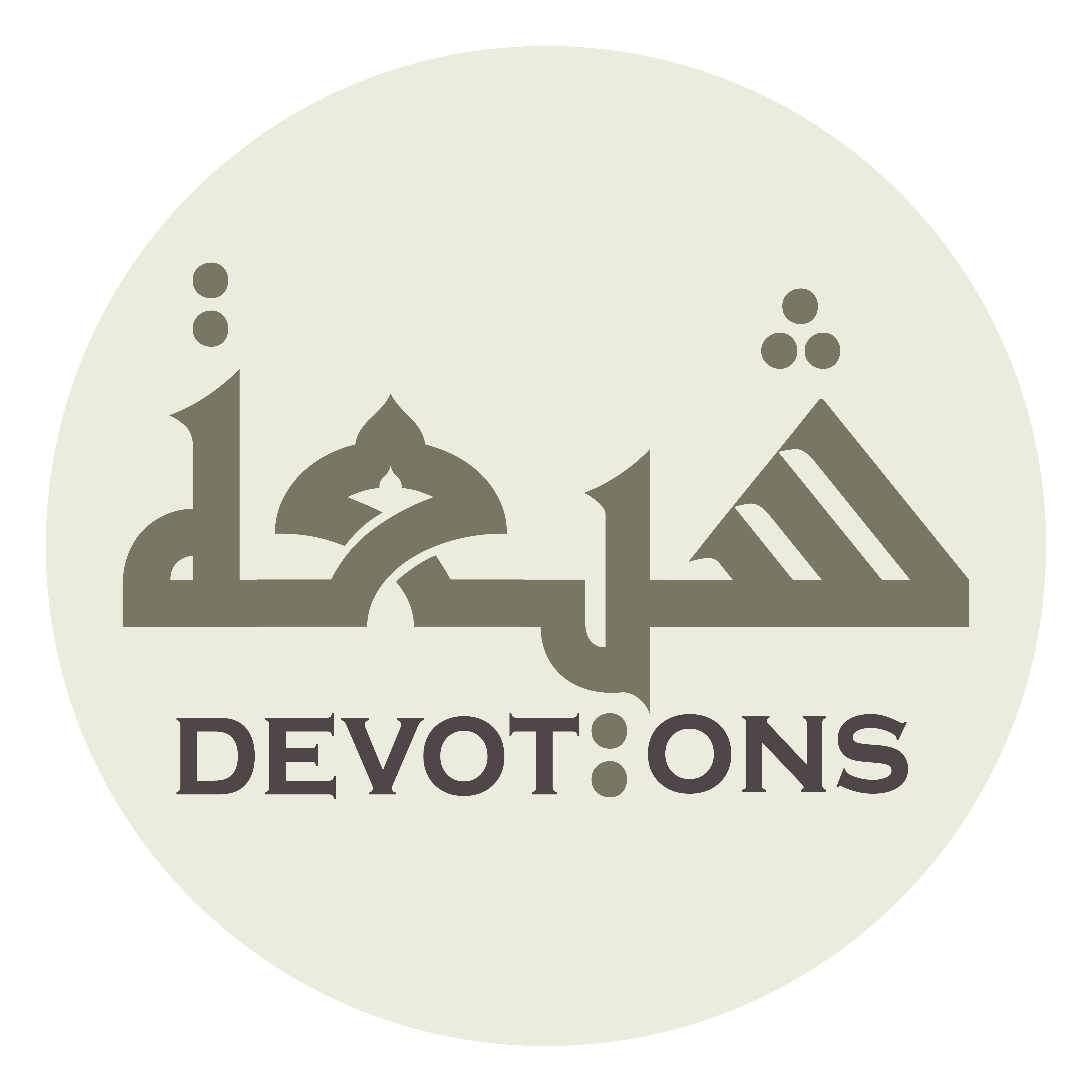 Dua after Isha
اَللّٰهُمَّ إِنَّهُ لَيْسَ لِيْ عِلْمٌ بِمَوْضِعِ رِزْقِيْ
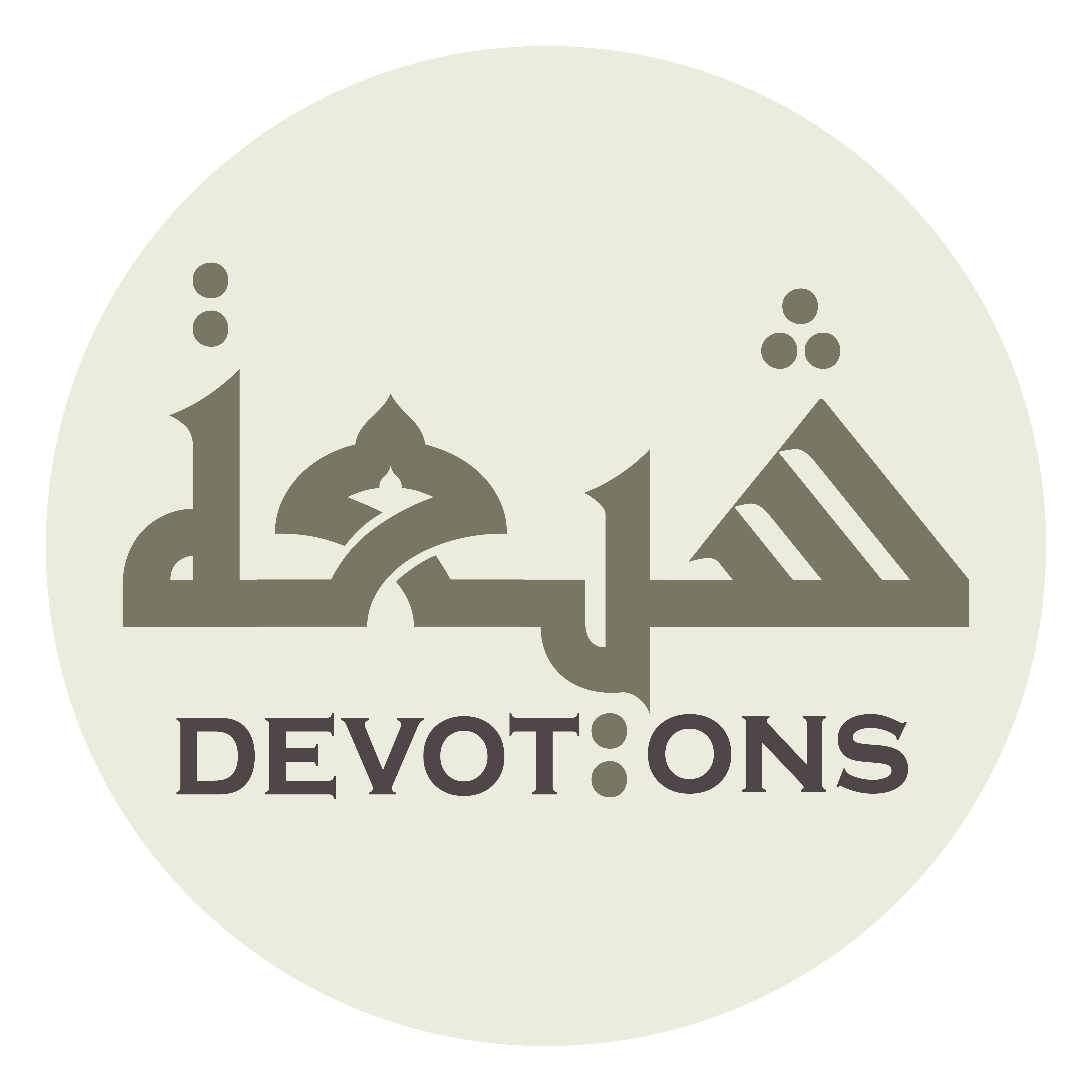 اَللَّهُمَّ صَلِّ عَلَى مُحَمَّدٍ وَ آلِ مُحَمَّدٍ

allāhumma ṣalli `alā muḥammadin wa āli muḥammad

O' Allāh send Your blessings on Muhammad and the family of Muhammad.
Dua after Isha
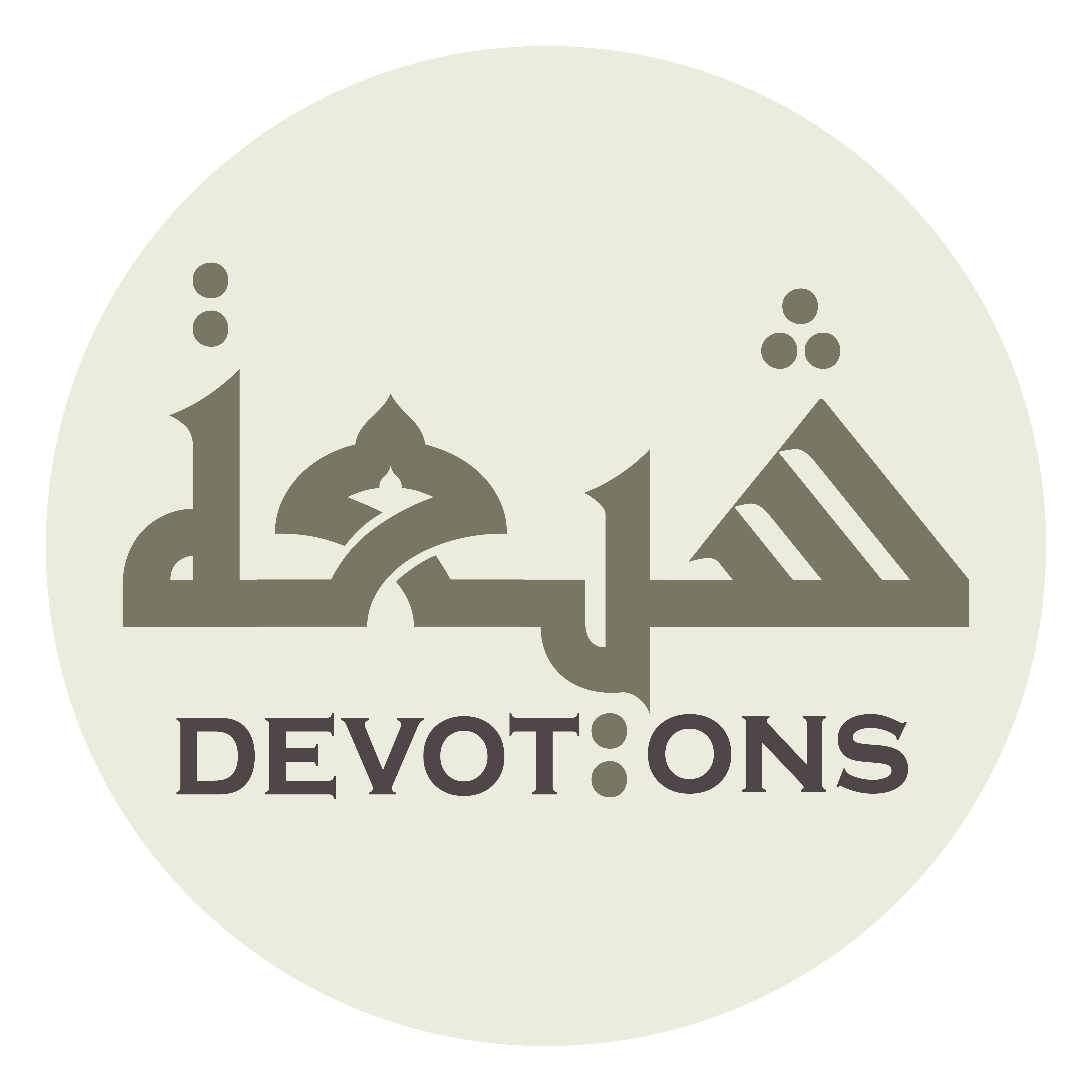 بِسْمِ اللَّـهِ الرَّحْمَـٰنِ الرَّحِيمِ

bismillāhir raḥmānir raḥīm

In the Name of Allāh,the All-beneficent, the All-merciful.
Dua after Isha
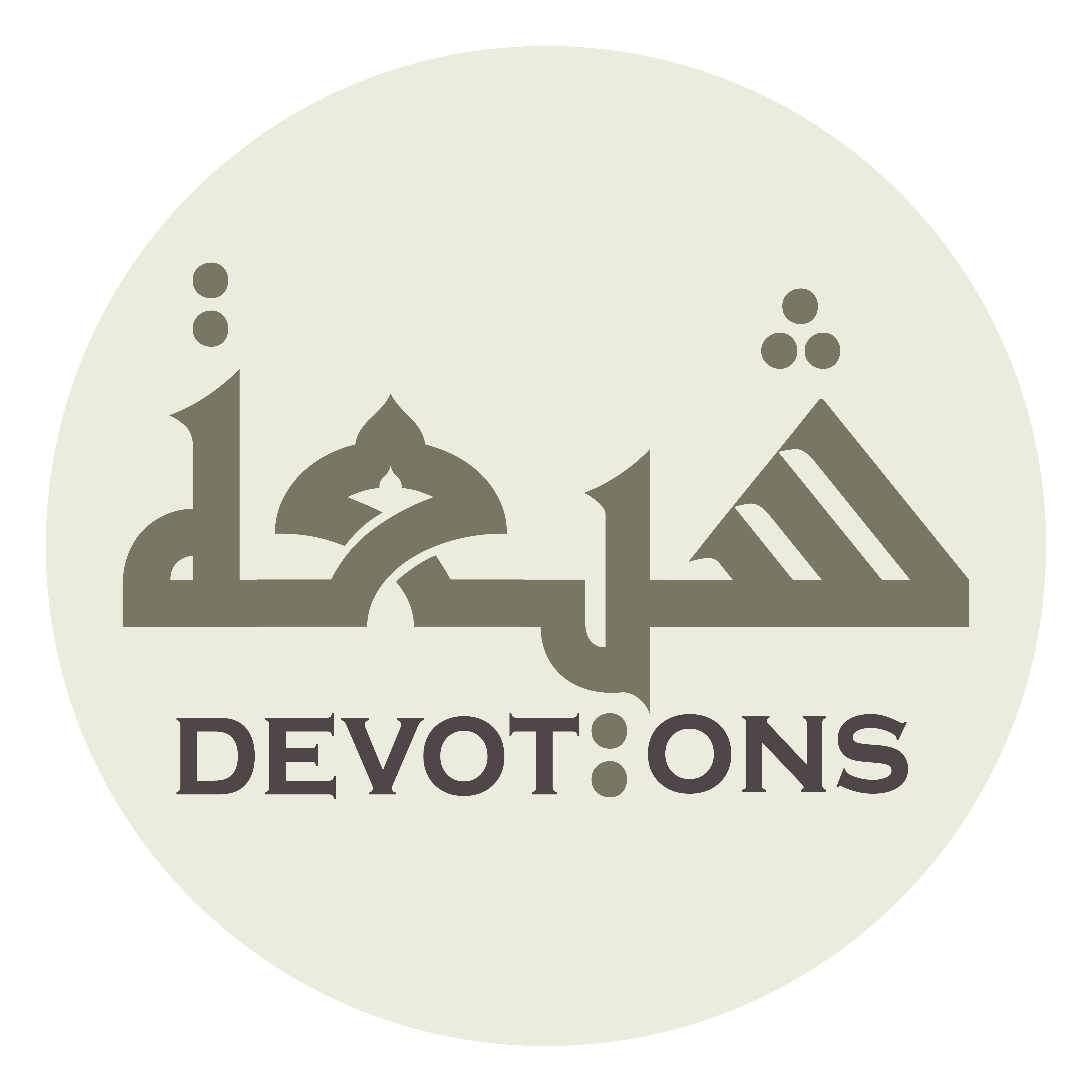 اَللّٰهُمَّ إِنَّهُ لَيْسَ لِيْ عِلْمٌ بِمَوْضِعِ رِزْقِيْ

allāhumma innahu laysa lī `ilmun bimawḍi`i rizqī

O Allah! verily, I lack acquaintance with the place of my sustenance;
Dua after Isha
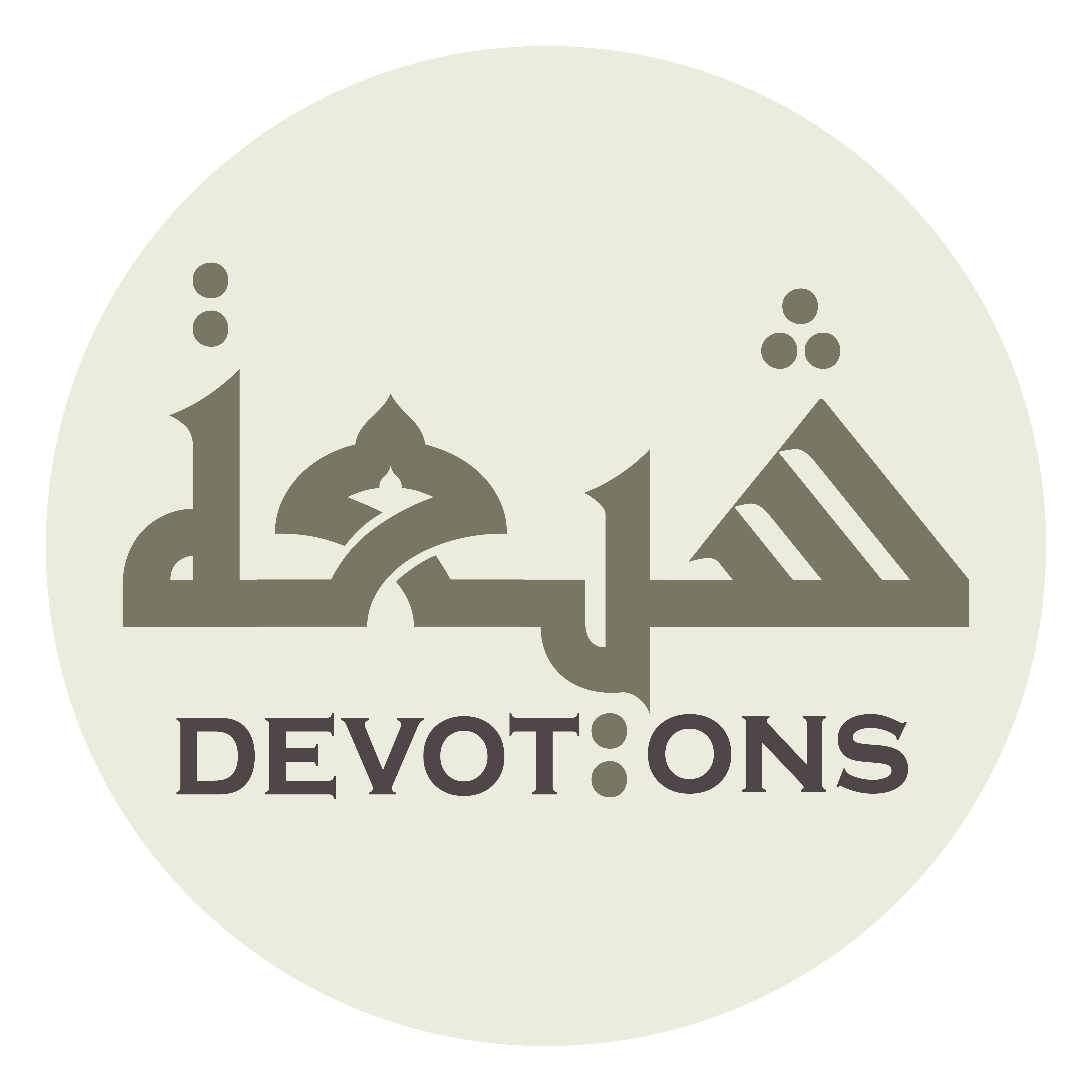 وَإِنَّمَا أَطْلُبُهُ بِخَطَرَاتٍ تَخْطُرُ عَلٰى قَلْبِيْ

wa-innamā aṭlubuhu bikhaṭarātin takhṭuru `alā qalbī

rather, I am seeking it owing to ideas that come upon my mind.
Dua after Isha
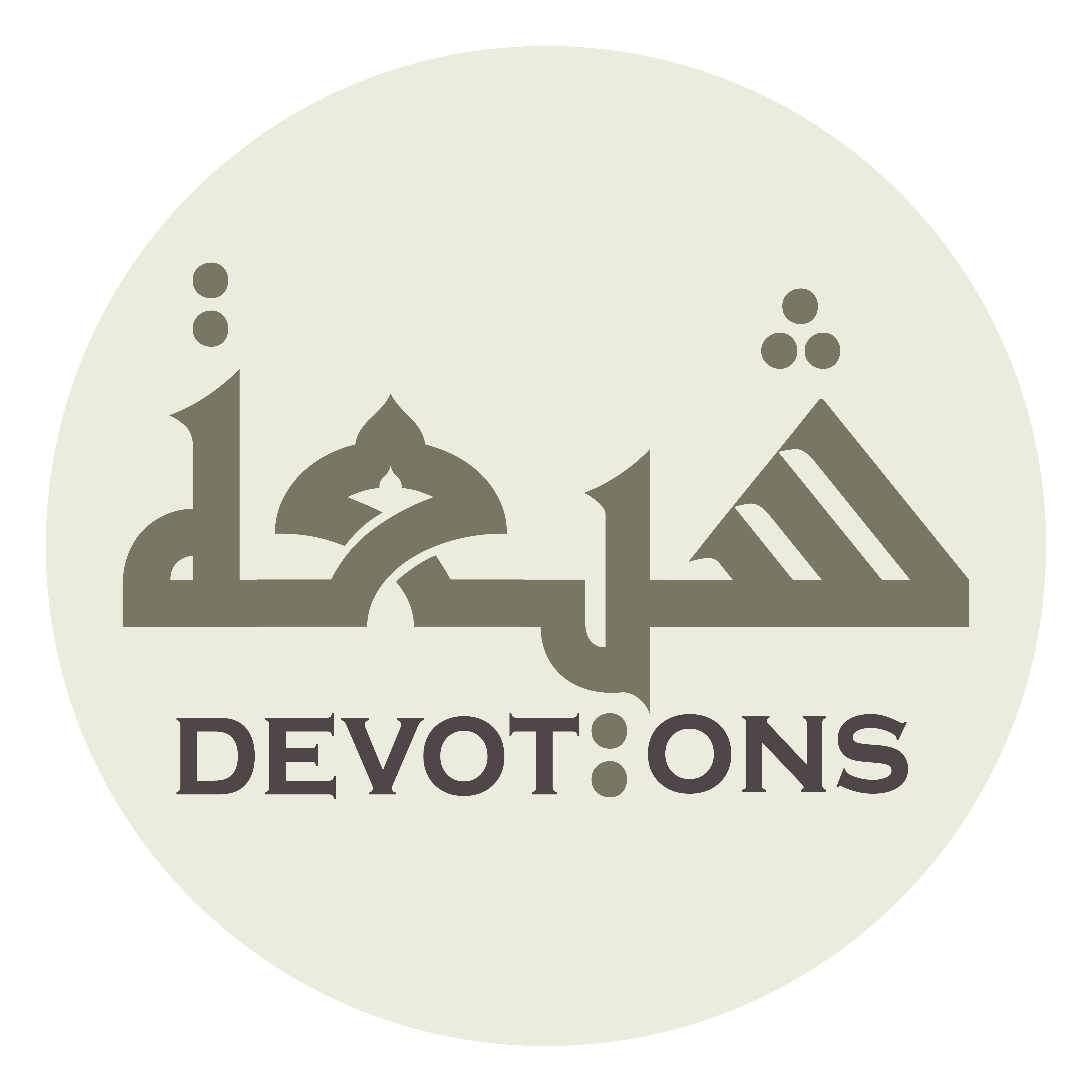 فَأَجُولُ فِيْ طَلَبِهِ الْبُلْدَانَ

fa-ajūlu fī ṭalabihil buldān

I consequently wander in countries searching for it.
Dua after Isha
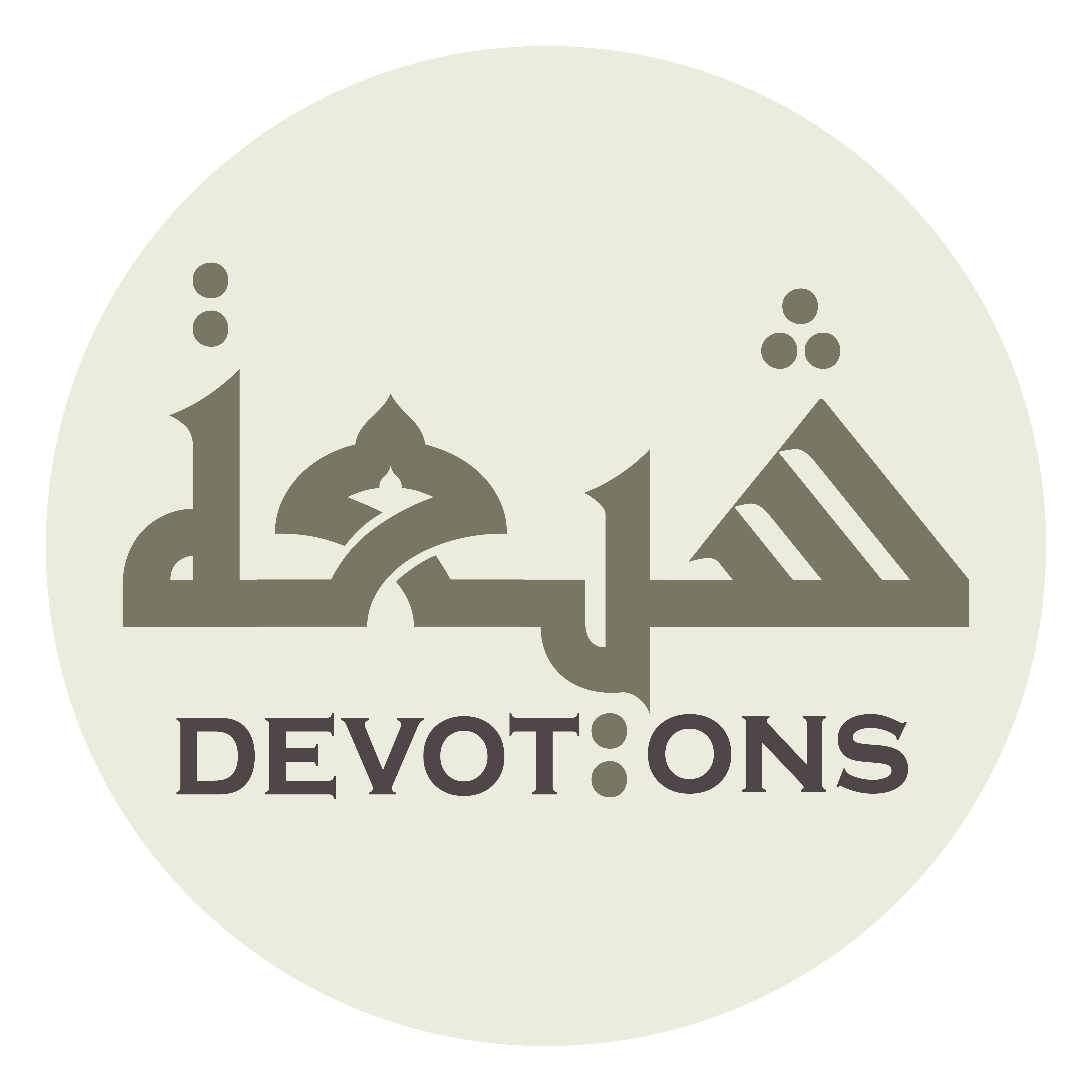 فَأَنَا فِيْمَا أَنَا طَالِبٌ كَالْحَيْرَانِ

fa-ana fīmā ana ṭālibun kalḥayrān

By doing such, I am as confused as the confounded,
Dua after Isha
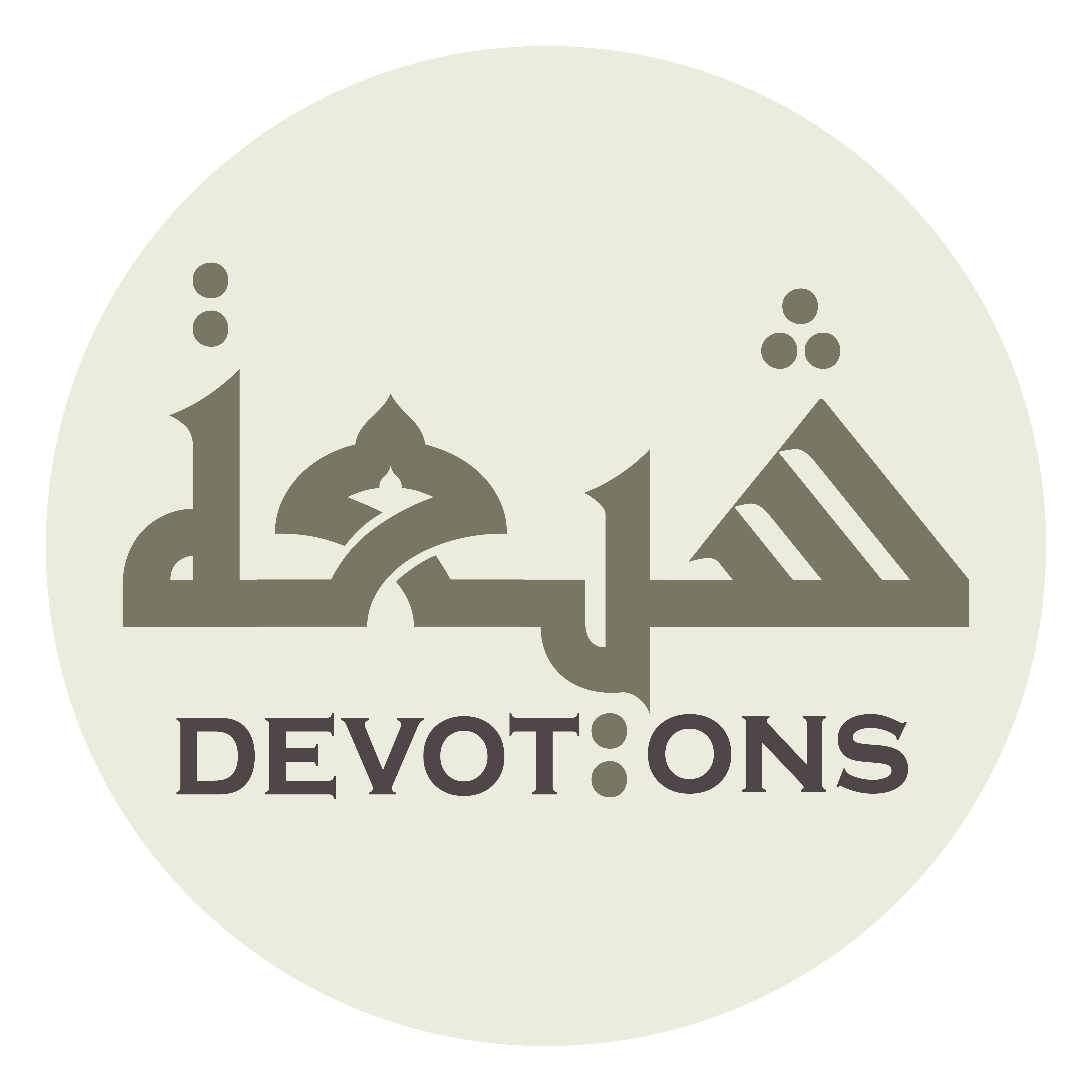 لَاأَدْرِيْ أَفِيْ سَهْلٍ هُوَ أَمْ فِيْ جَبَلٍ

lā-adrī afī sahlin huwa am fī jabal

since I do not know whether my sustenance lies in a plain, on a mountain,
Dua after Isha
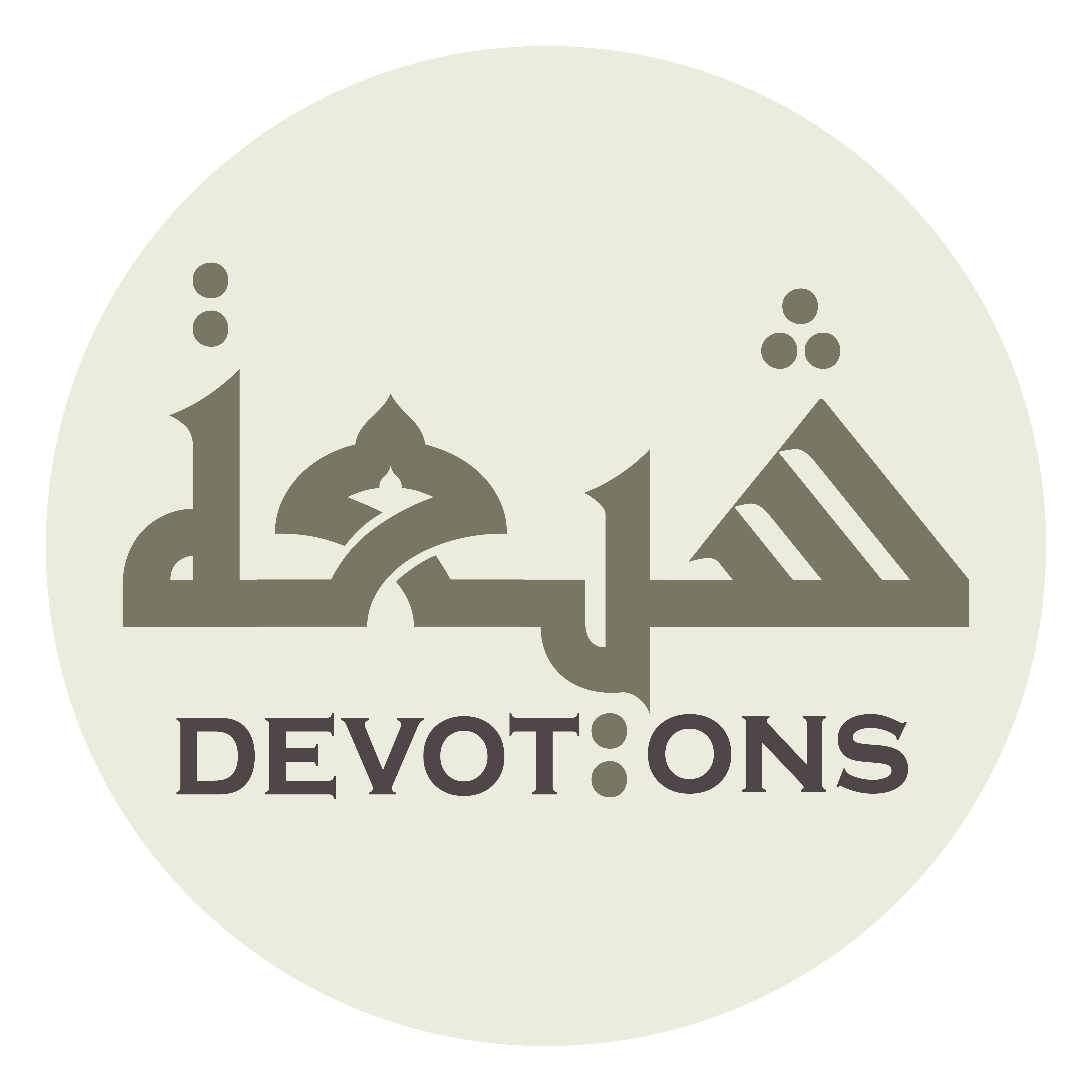 أَمْ فِيْ أَرْضٍ أَمْ فِيْ سَمَاءٍ

am fī ar-ḍin am fī sama

on the ground, in the air,
Dua after Isha
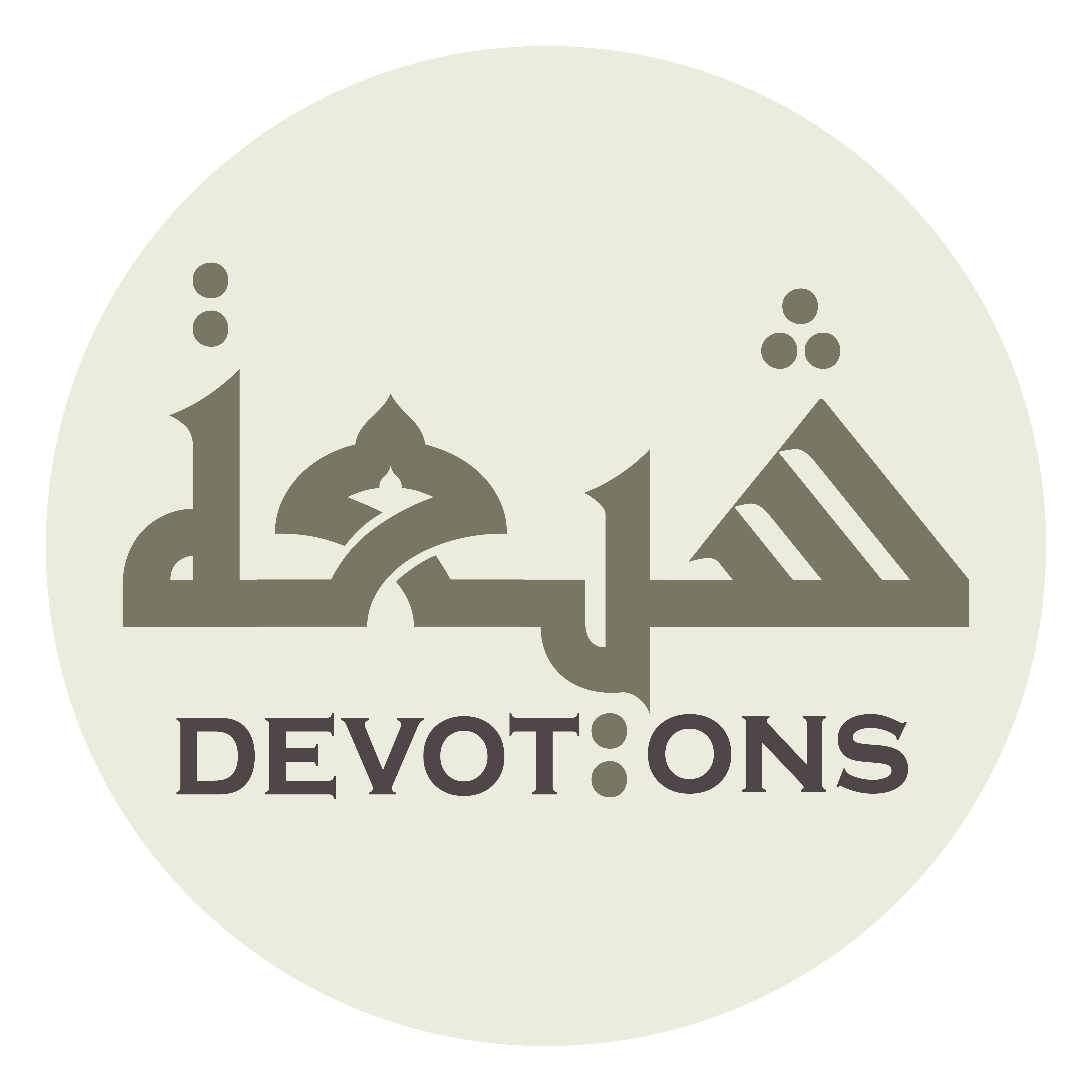 أَمْ فِيْ بَرٍّ أَمْ فِيْ بَحْرٍ

am fī barrin am fī baḥr

on lands, in seas,
Dua after Isha
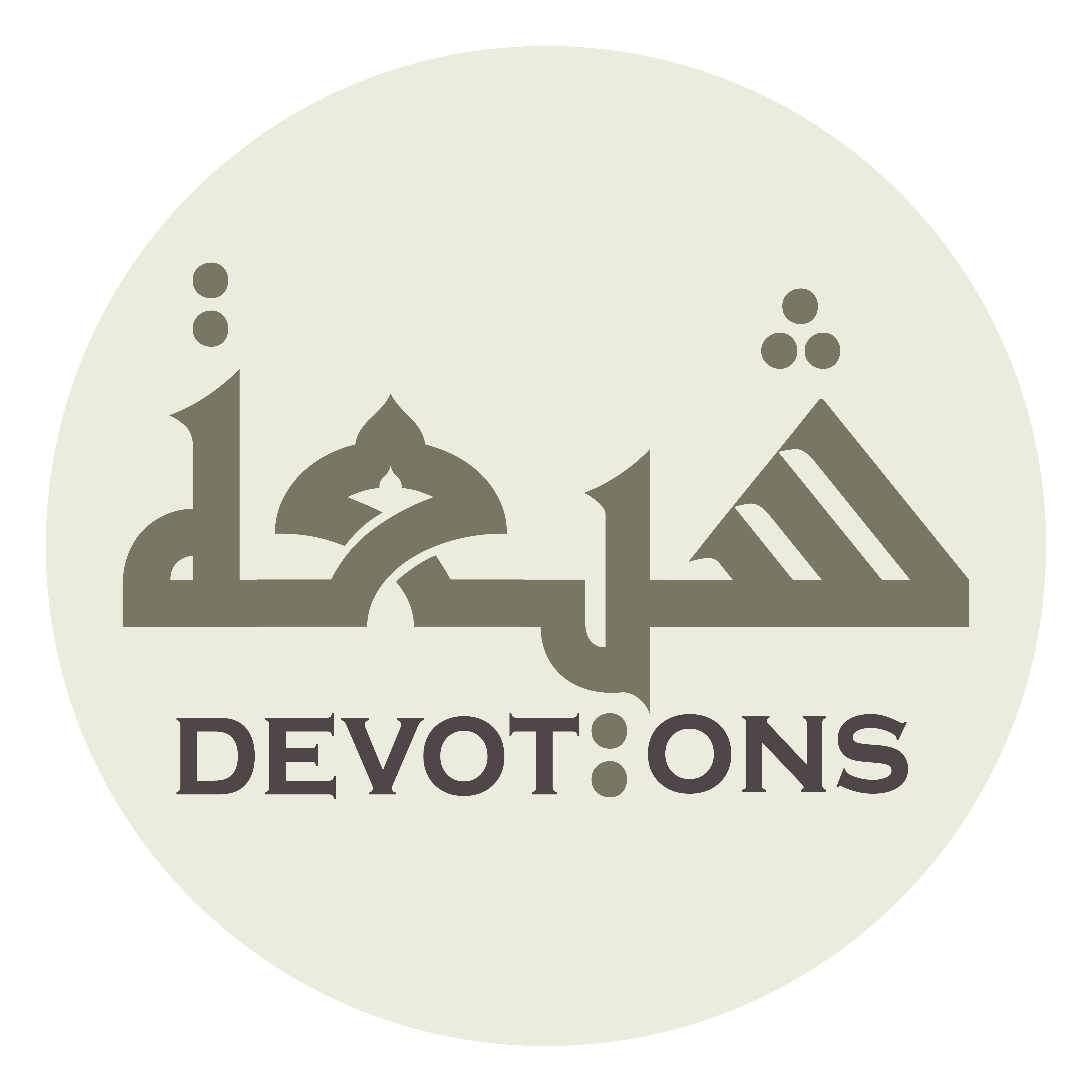 وَعَلٰى يَدَيْ مَنْ

wa`alā yaday man

at whose hands,
Dua after Isha
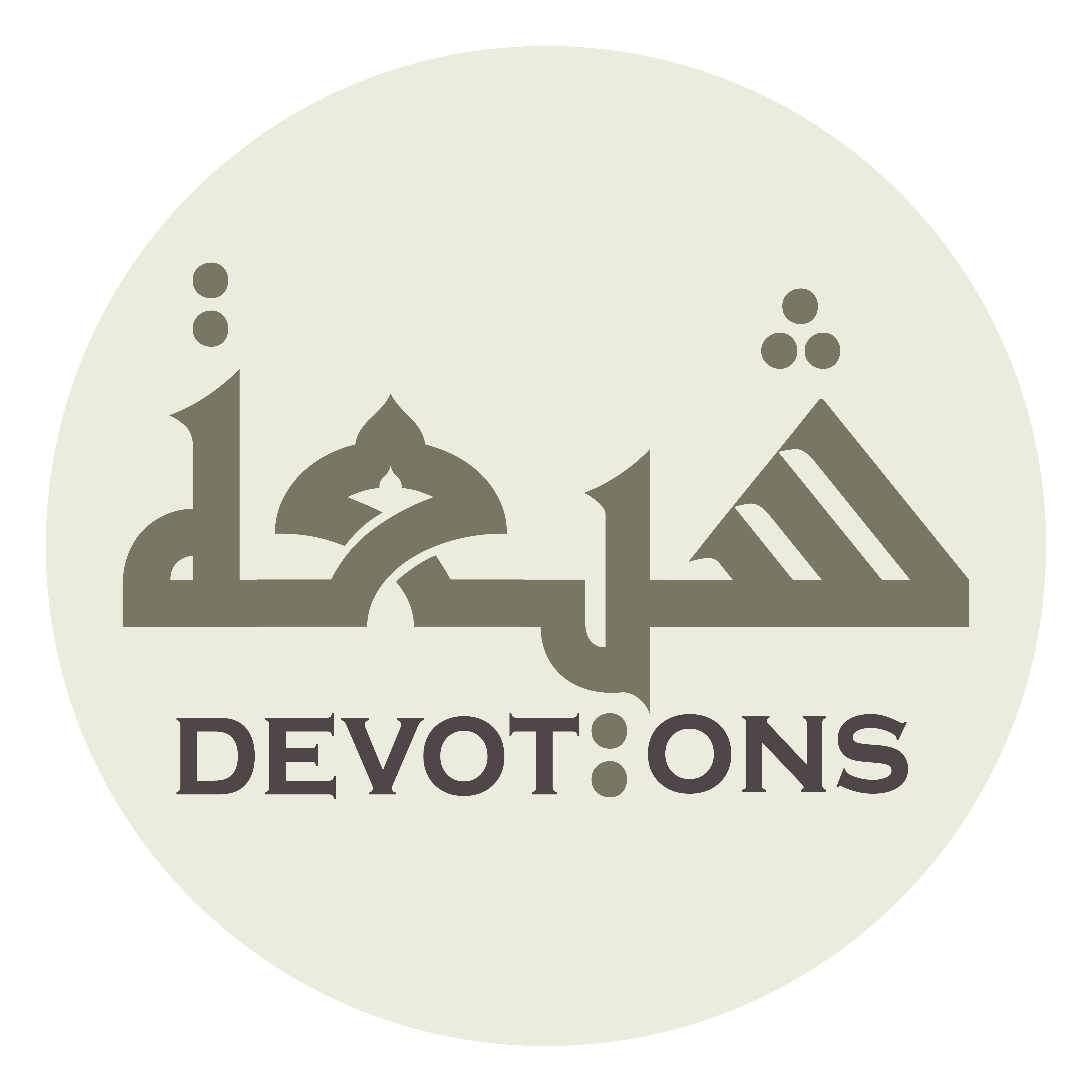 وَمِنْ قِبَلِ مَنْ

wamin qibali man

or who the source of it is.
Dua after Isha
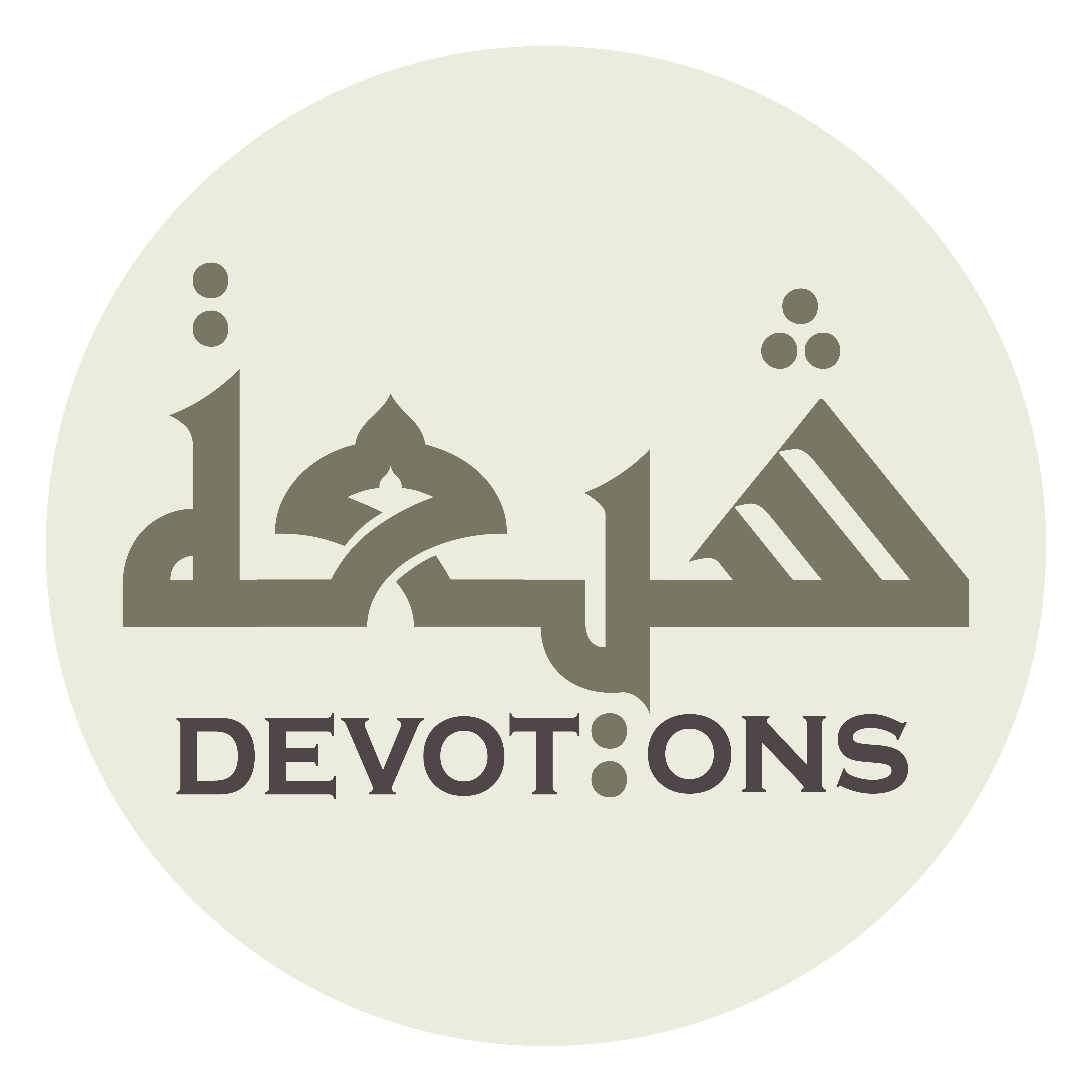 وَقَدْ عَلِمْتُ أَنَّ عِلْمَهُ عِنْدَكَ

waqad `alimtu anna `ilmahu `indak

I have full knowledge that You know all these,
Dua after Isha
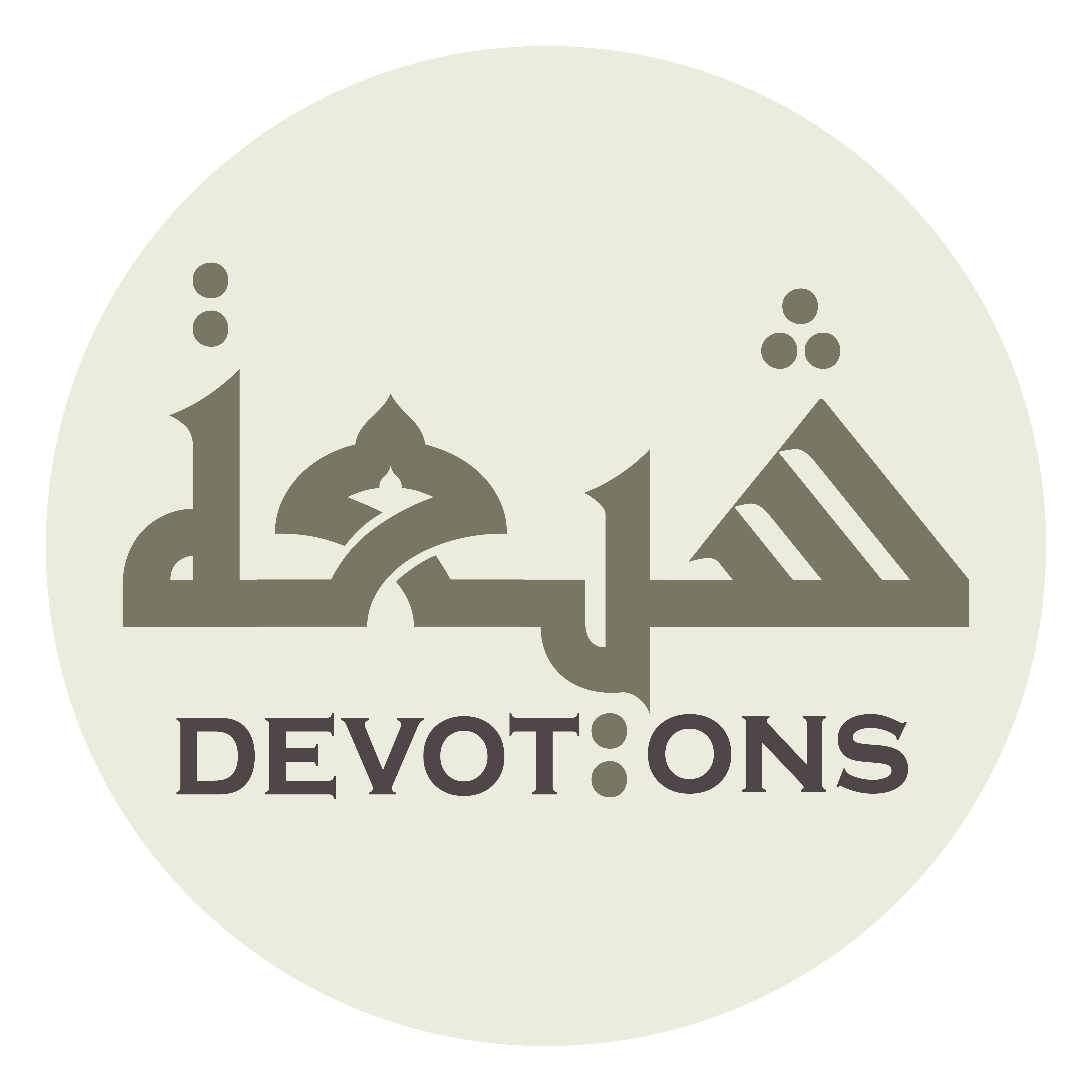 وَأَسْبَابَهُ بِيَدِكَ

wa-asbābahu biyadik

the causes of them are in Your Hands,
Dua after Isha
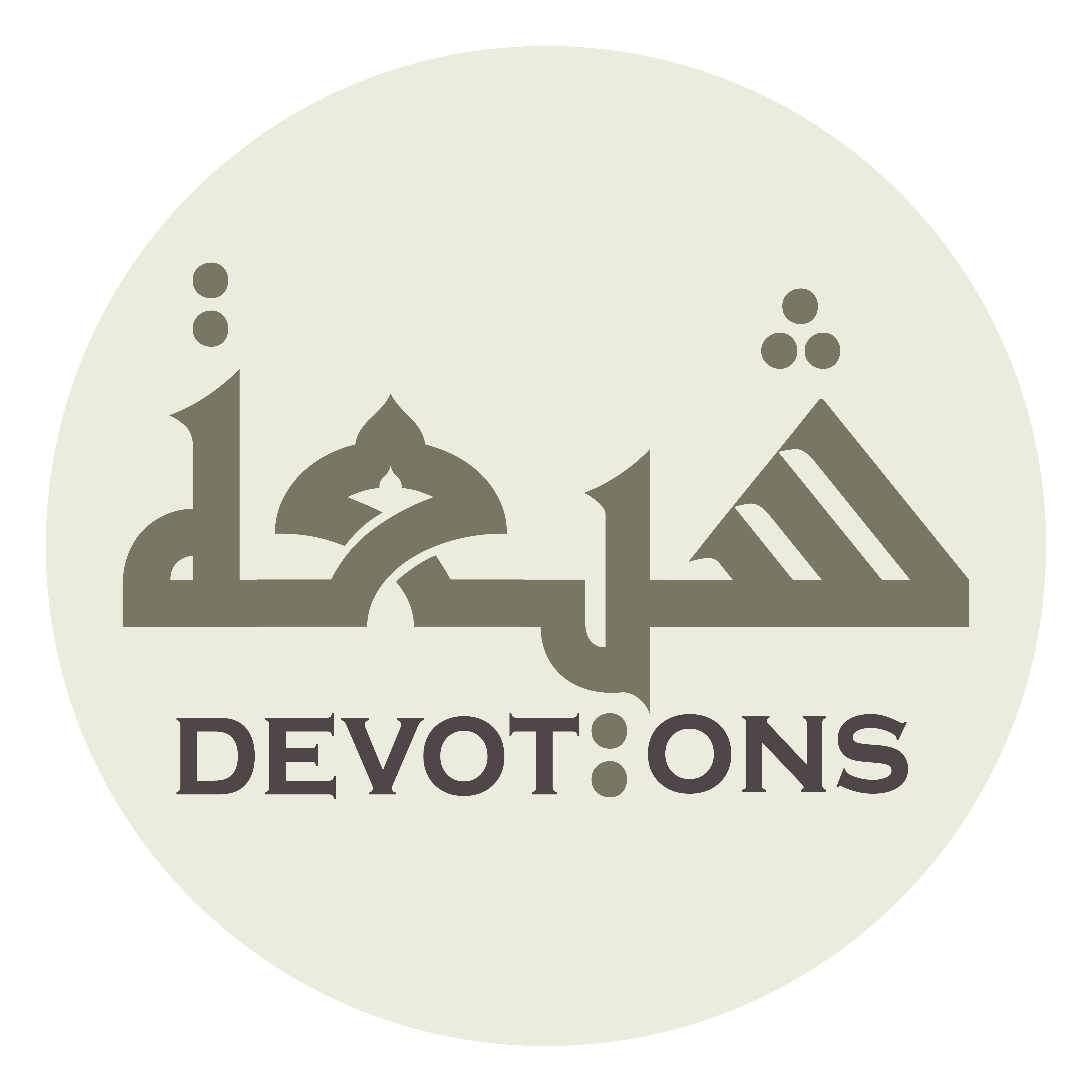 وَأَنْتَ الَّذِيْ تَقْسِمُهُ بِلُطْفِكَ

wa-antal ladhī taqsimuhu biluṭfik

and it is You Who distribute it out of Your compassion
Dua after Isha
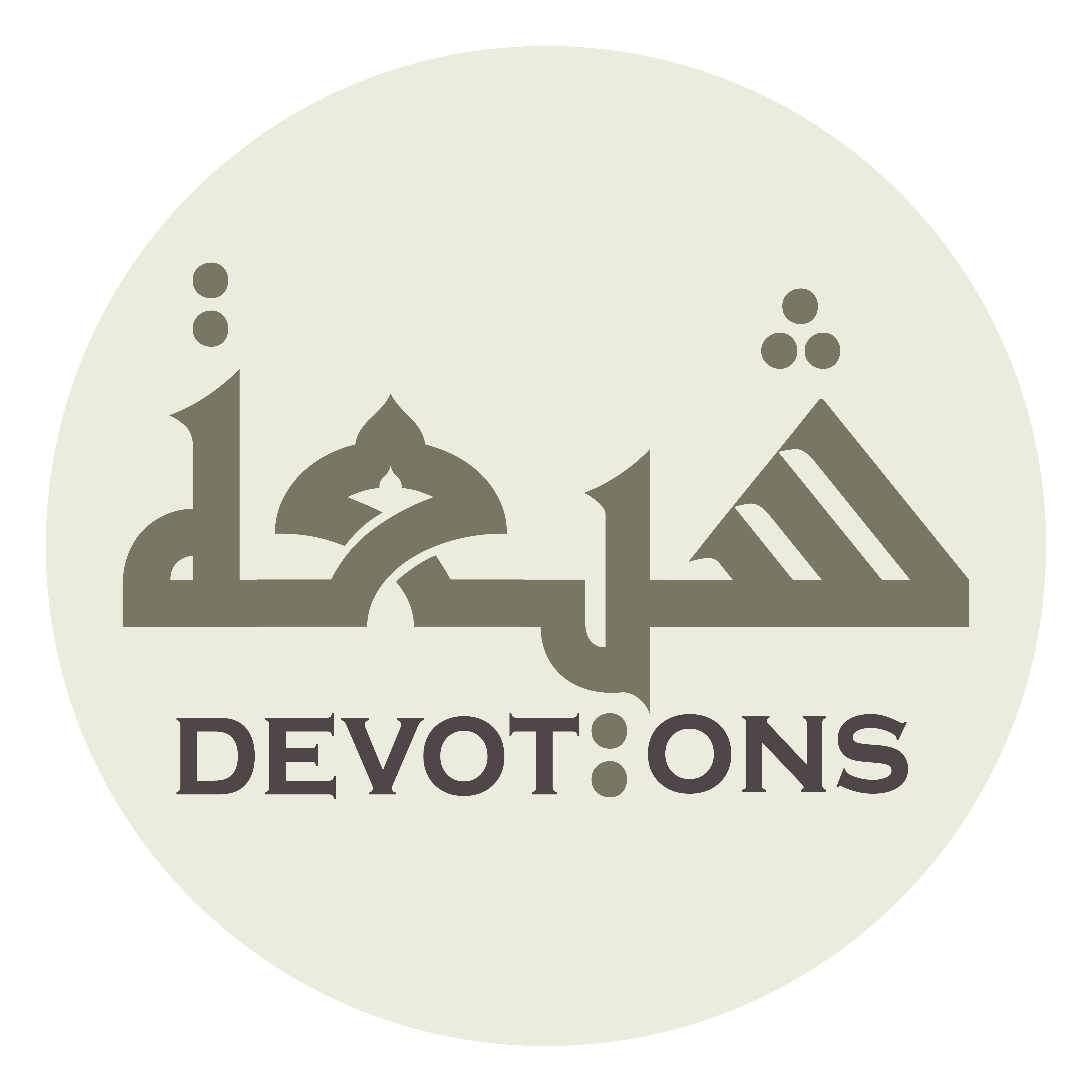 وَتُسَبِّبُهُ بِرَحْمَتِكَ

watusabbibuhu biraḥmatik

and cause it out of Your mercy.
Dua after Isha
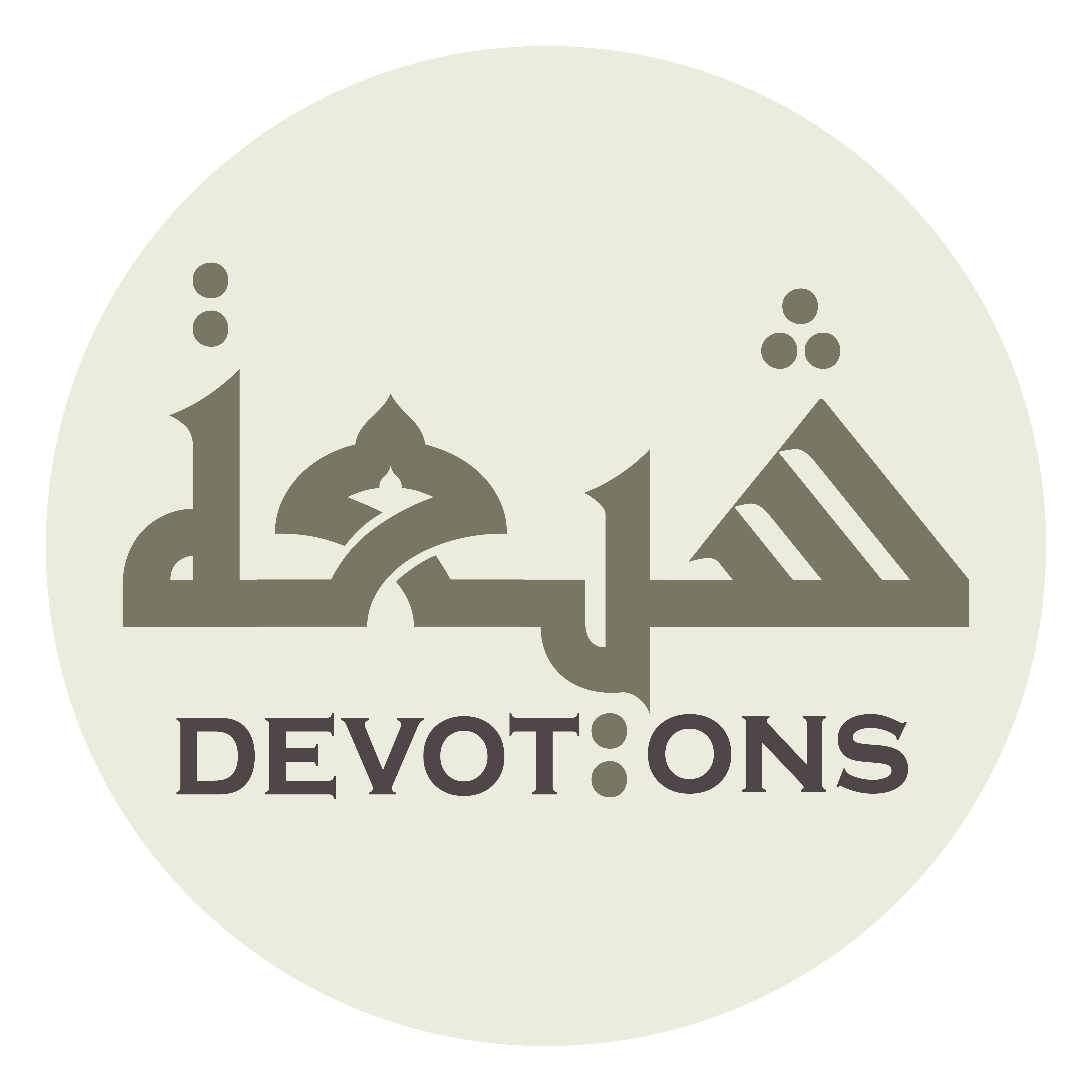 اَللّٰهُمَّ فَصَلِّ عَلَى مُحَمَّدٍ وَ آلِهِ

allāhumma faṣalli `alā muḥammadin wa ālih

O Allah, please send blessings to Muhammad and his Household
Dua after Isha
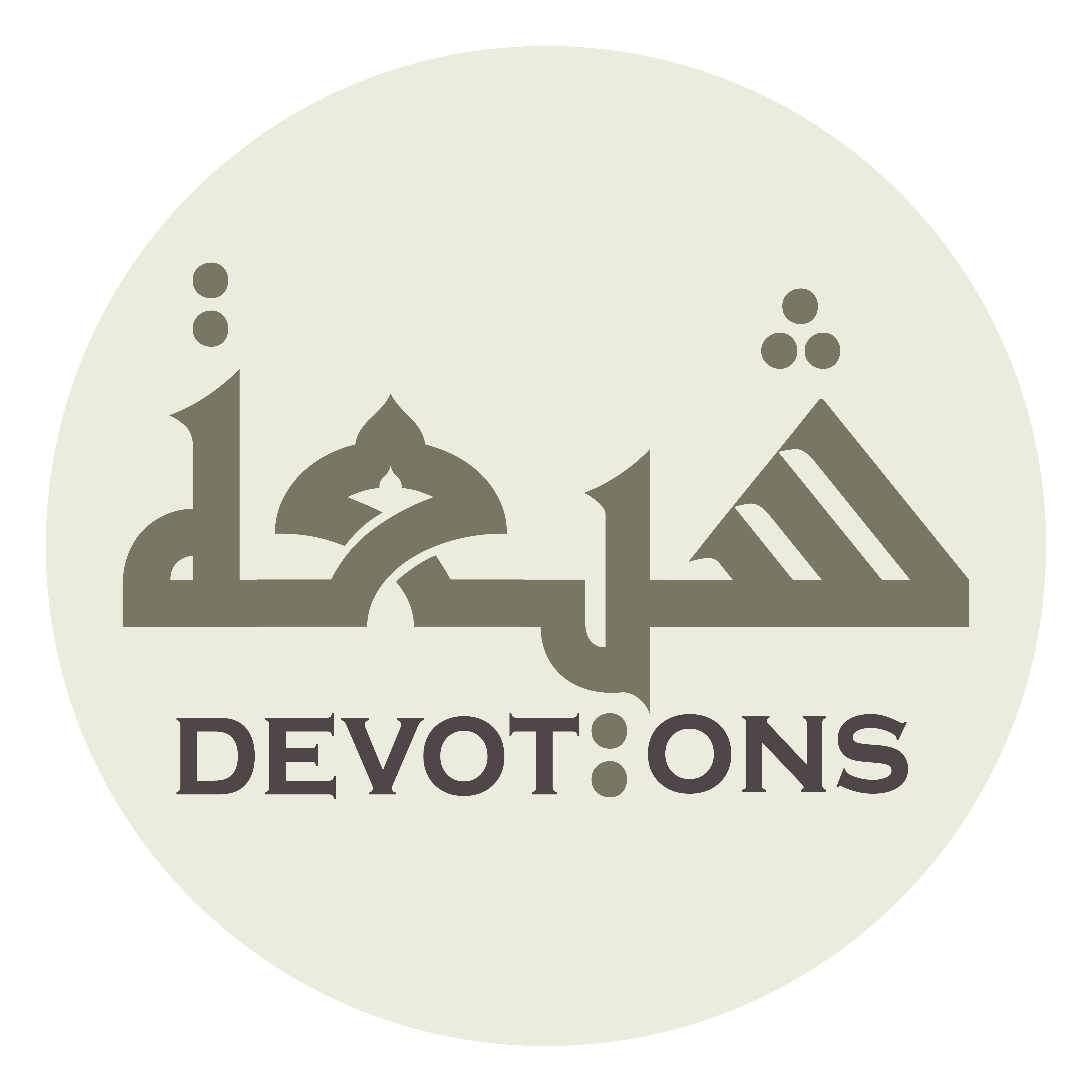 وَاجْعَلْ يَا رَبِّ رِزْقَكَ لِيْ وَاسِعًا

waj`al yā rabbi rizqaka lī wāsi`ā

and make, O Lord, Your sustenance that is provided (by You) to me expansive,
Dua after Isha
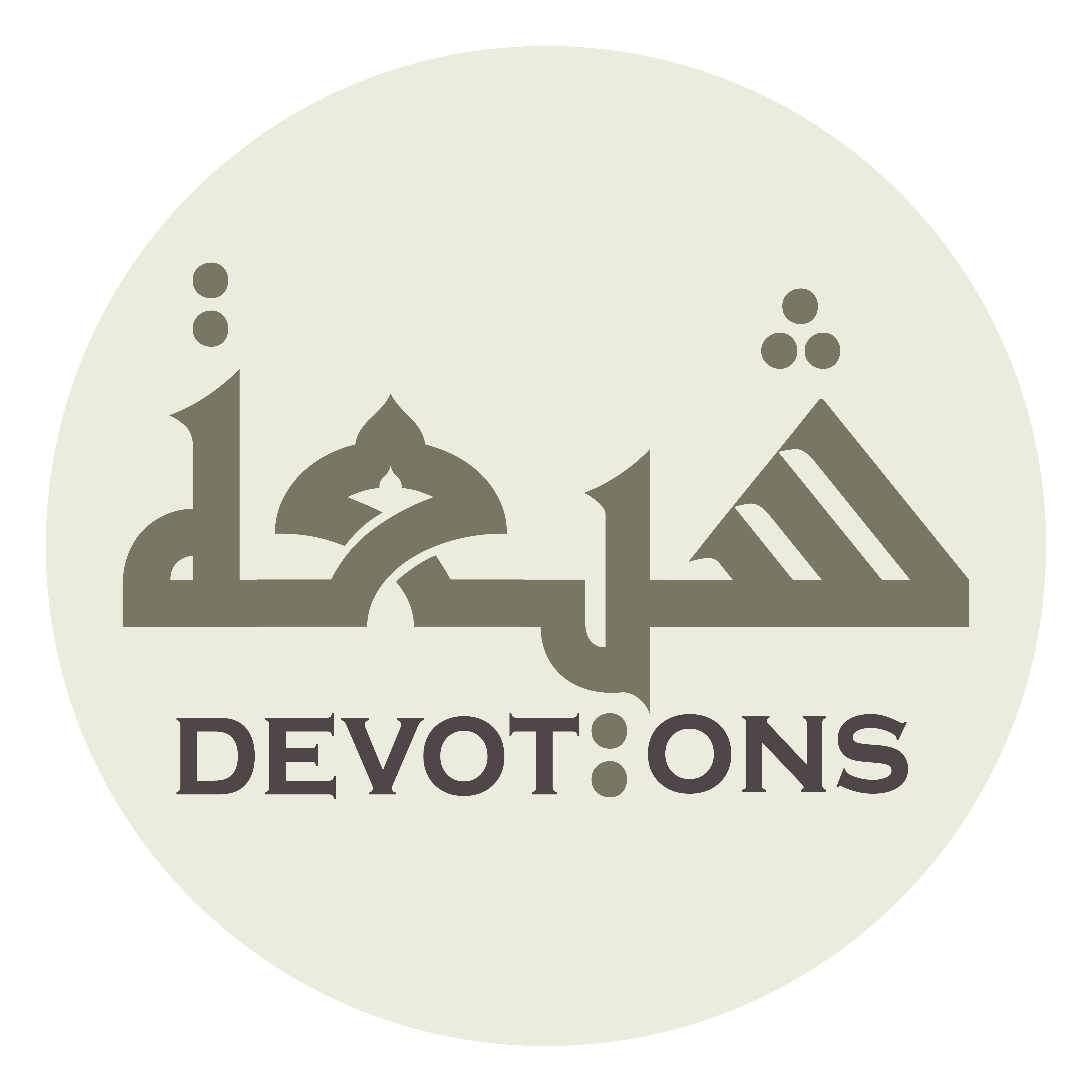 وَمَطْلَبَهُ سَهْلًا

wamaṭlabahu sahlā

my seeking for it easy for me,
Dua after Isha
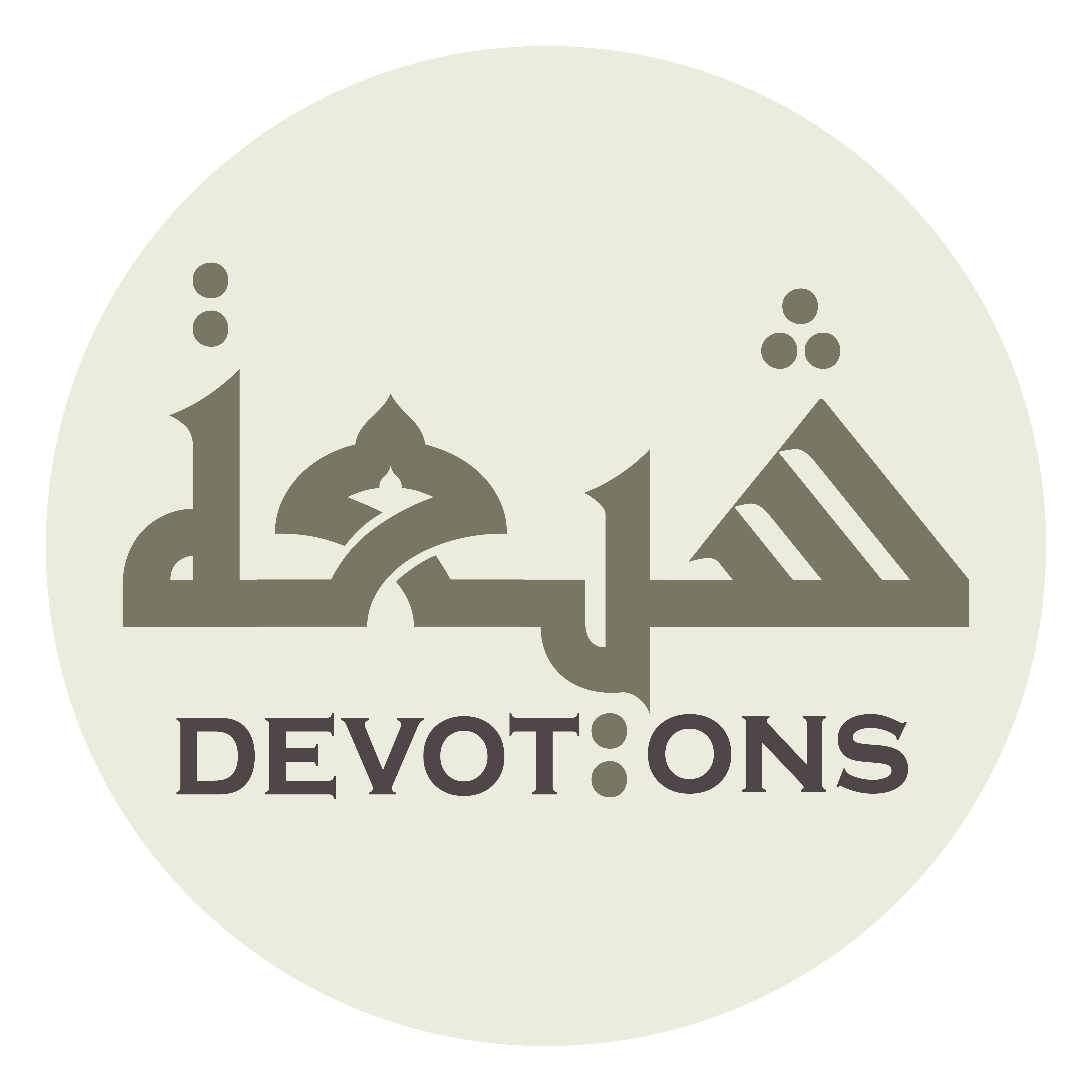 وَمَأْخَذَهُ قَرِيبًا

wama-khadhahu qarībā

and its source close to me.
Dua after Isha
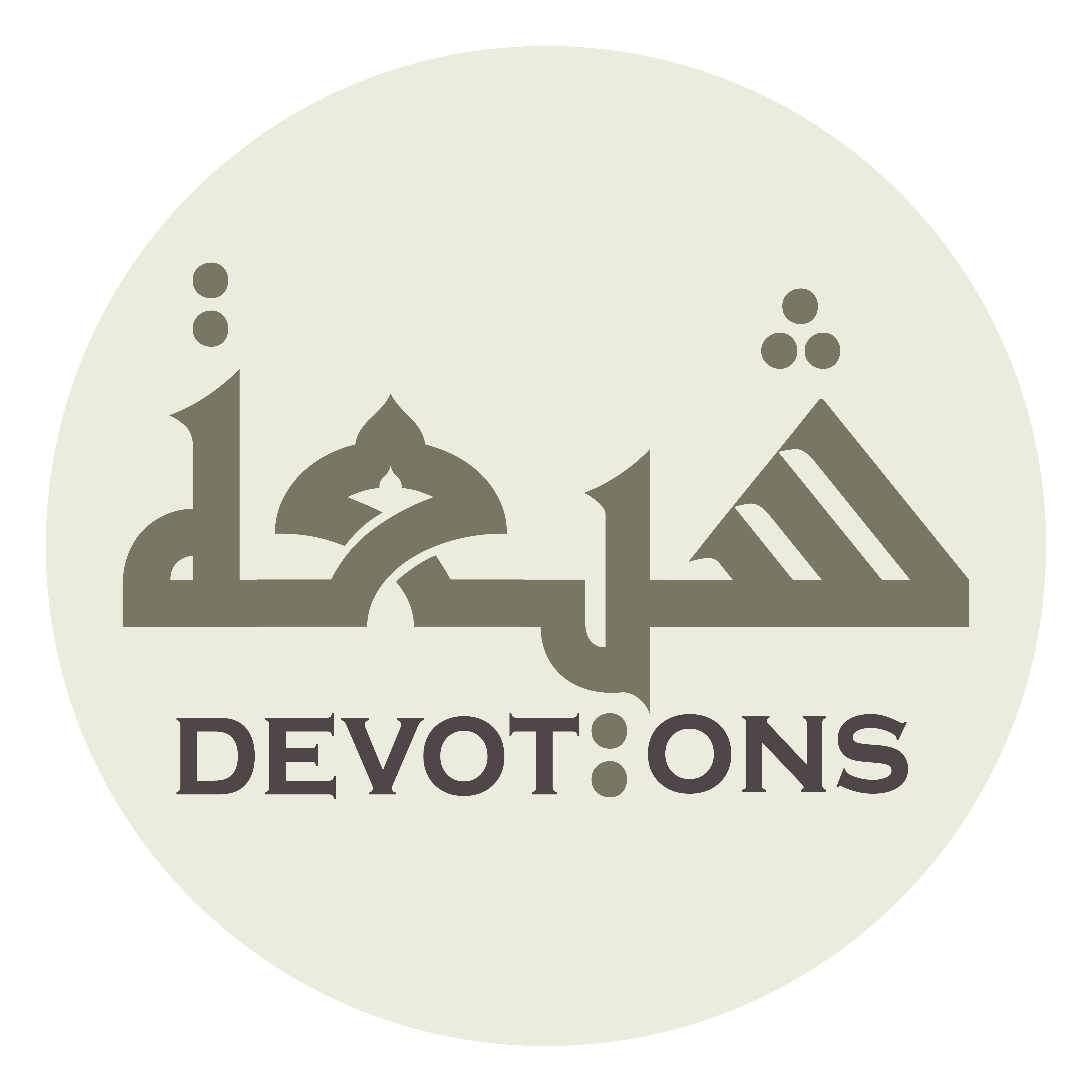 وَلَا تُعَنِّنِيْ بِطَلبِ مَا لَمْ تُقَدِّرْ لِيْ فِيهِ رِزْقًا

walā tu`anninī biṭalbi mā lam tuqaddir lī fīhi rizqā

Please, do not fatigue me by seeking that which You have not decided for me to take,
Dua after Isha
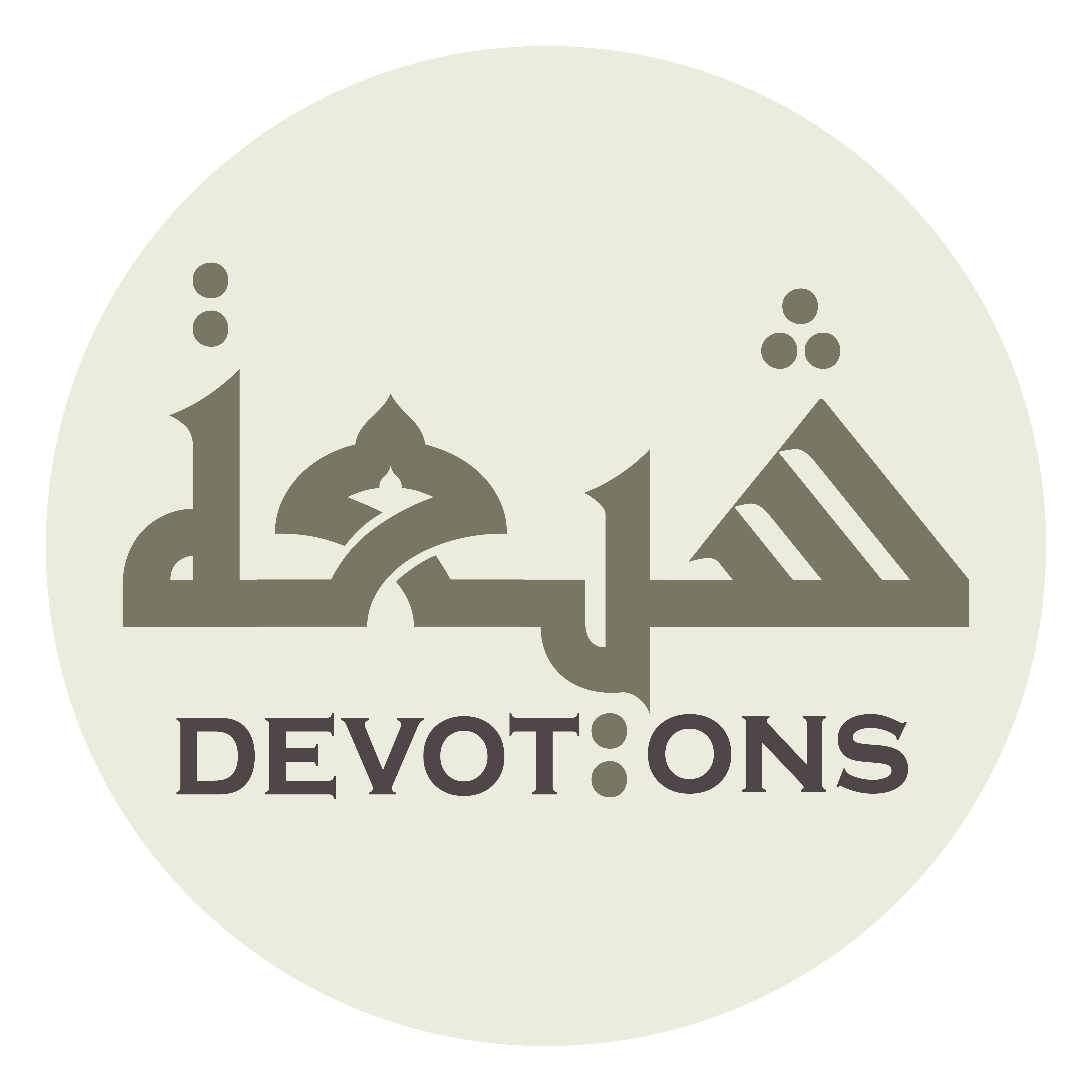 فَإِنَّكَ غَنِيٌّ عَنْ عَذَابِي

fa-innaka ghaniyyun `an `adhābī

because You are certainly in no need for tormenting me
Dua after Isha
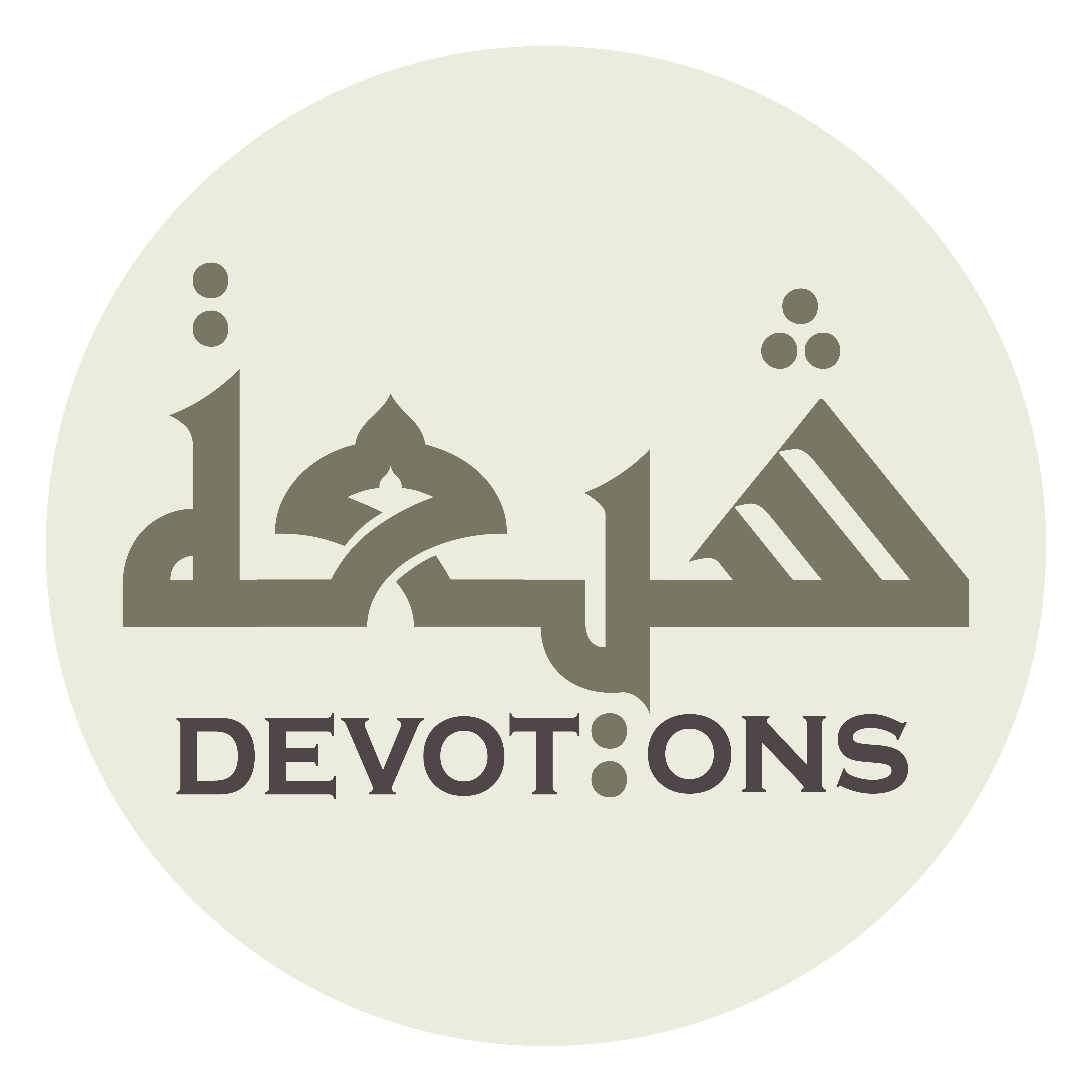 وَأَنَا فَقِيرٌ إِلٰى رَحْمَتِكَ

wa-ana faqīrun ilā raḥmatik

while I am in full need for Your mercy.
Dua after Isha
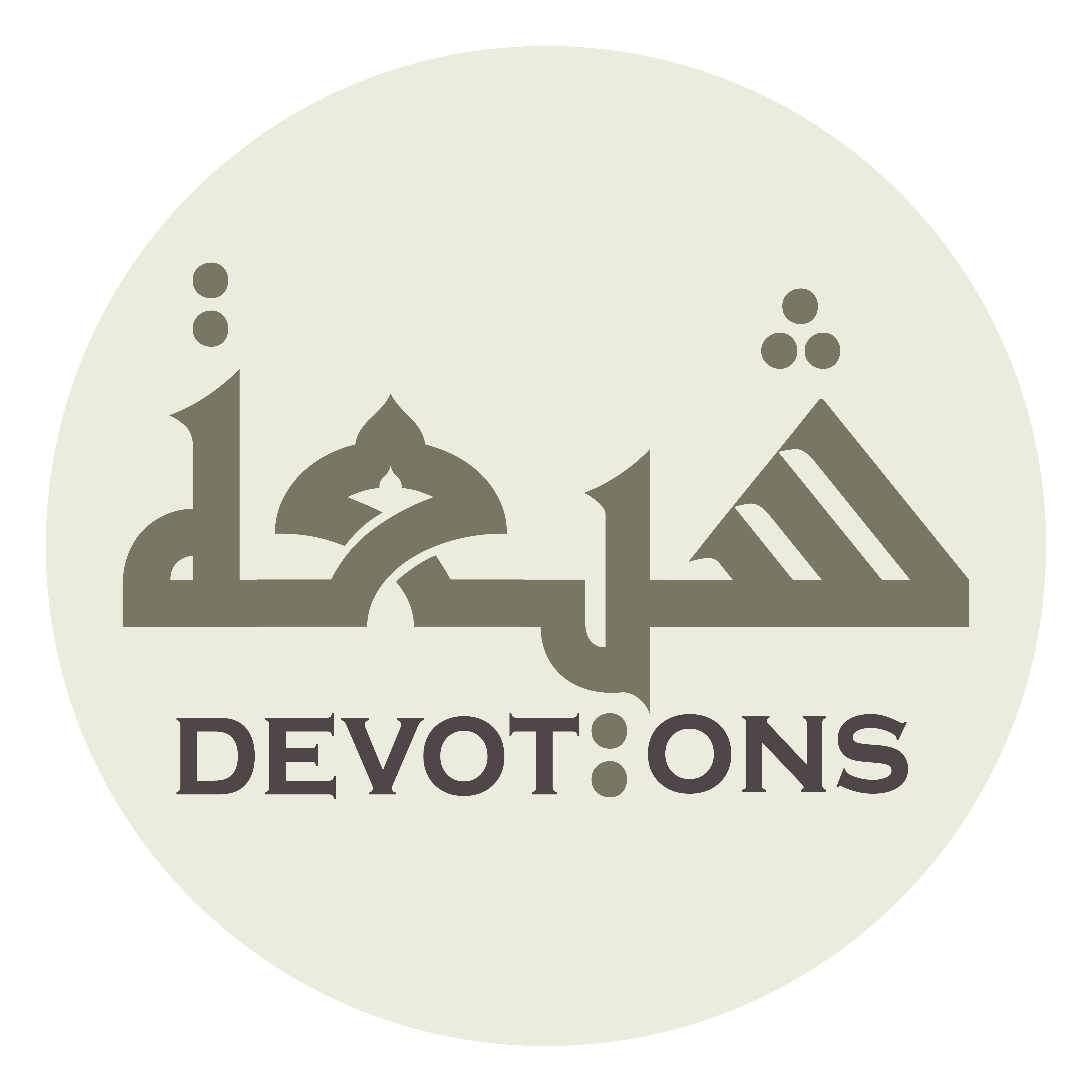 فَصَلِّ عَلَى مُحَمَّدٍ وَ آلِهِ

faṣalli `alā muḥammadin wa ālih

(Please) Send blessings upon Muhammad and his Household
Dua after Isha
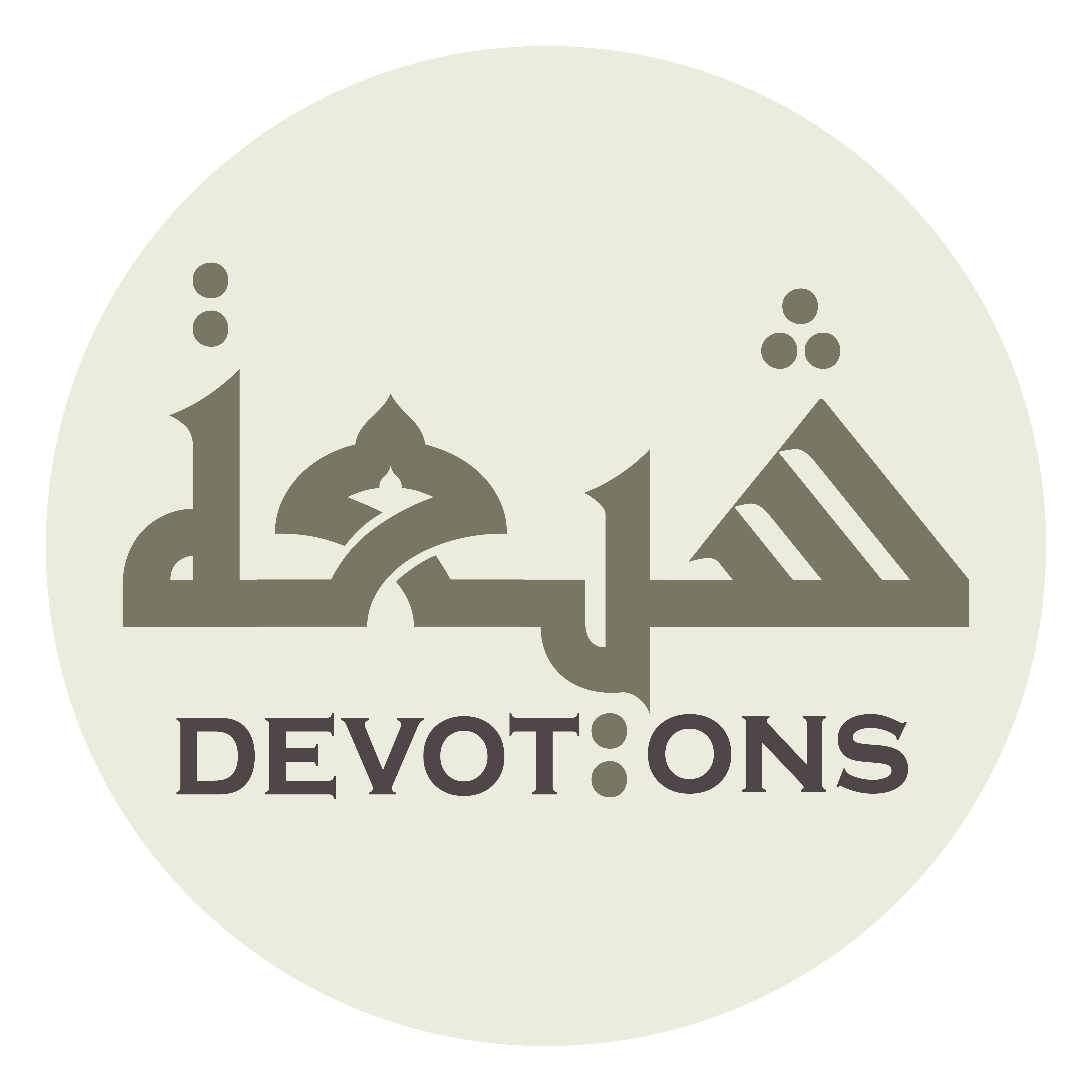 وَجُدْ عَلٰى عَبْدِكَ بِفَضْلِكَ

wajud `alā `abdika bifaḍlik

and confer liberally upon me, Your slave, out of Your graciousness.
Dua after Isha
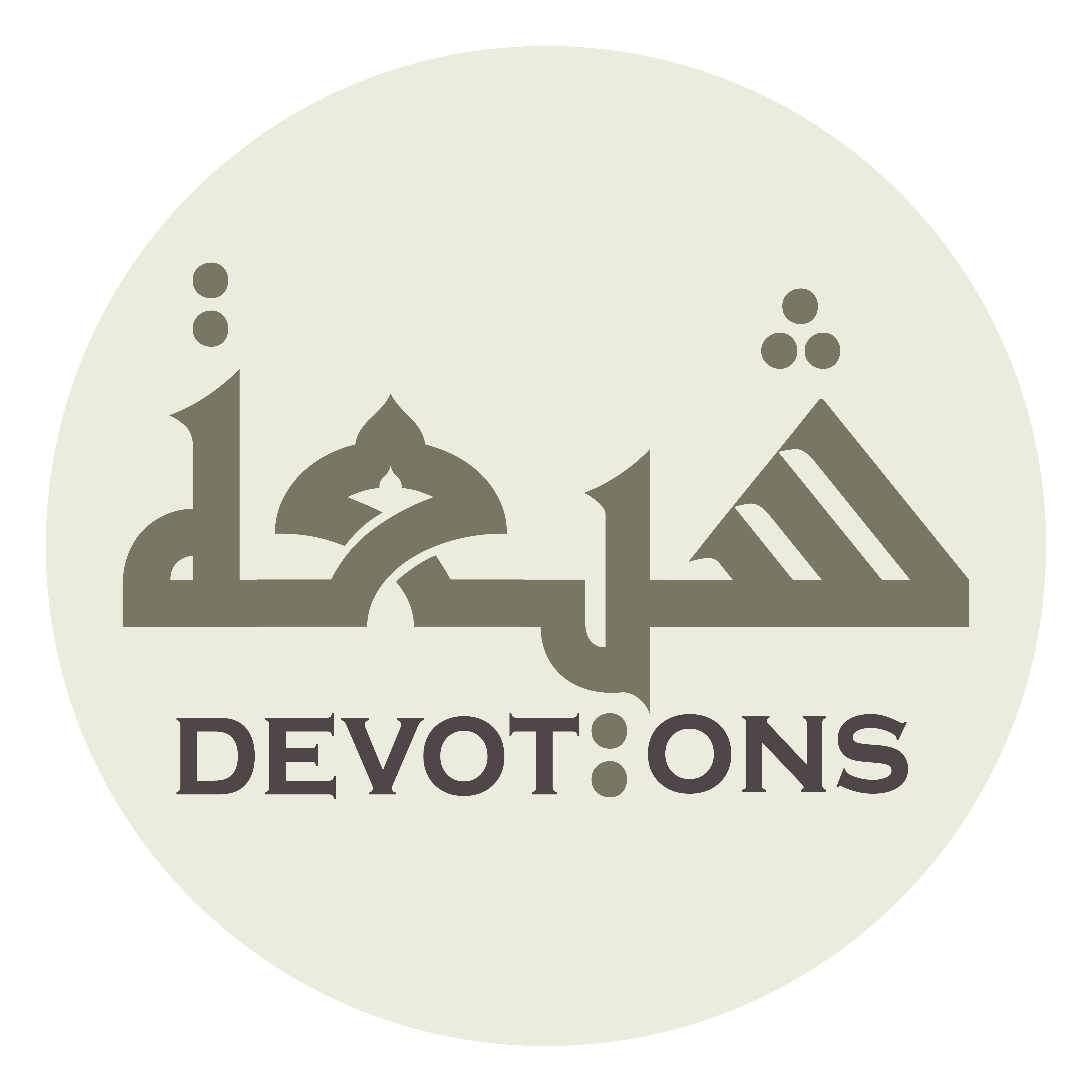 إِنَّكَ ذُوْ فَضْلٍ عَظِيمٍ

innaka dhū faḍlin `aẓīm

You are surely the Lord of great favor.
Dua after Isha